আজকের ক্লাসে সবাইকে শুভেচ্ছা
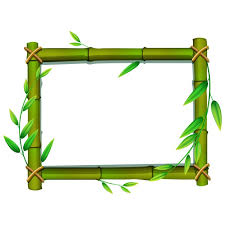 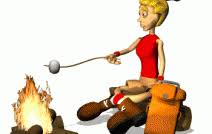 পরিচিতি
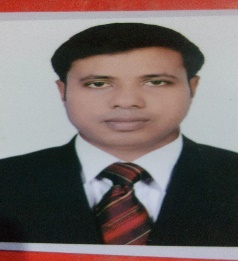 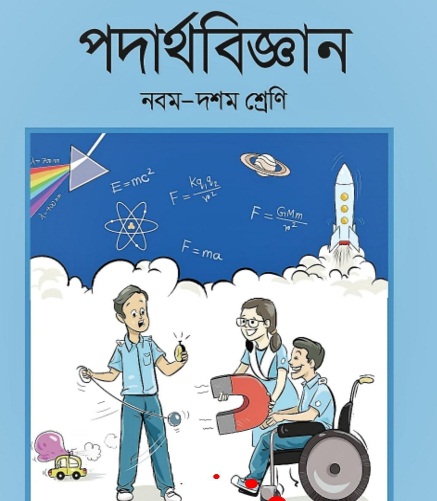 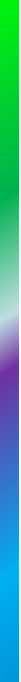 শ্রেণিঃ নবম
বিষয়ঃ পদার্থবিজ্ঞান
অধ্যায়ঃ ষষ্ঠ 
তারিখঃ02/02/২০২১
মোঃ তরিকুল ইসলাম
সহকারি শিক্ষক(বিজ্ঞান)
রঘুনাথপুর উচ্চ বিদ্যালয়
নবাবগঞ্জ,দিনাজপুর।
ইমেইলঃtariqulislamph1987@  gmail.com
মোবাইলঃ০১৭৭৫৫৬১৩৪০
চিত্রগুলি লক্ষ্য কর
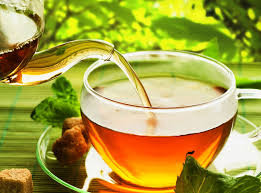 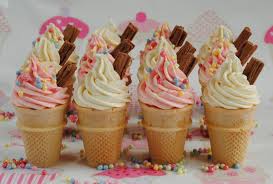 চা-এ হাত দিলে কি অনুভব হবে ?
গরম বা তাপ
আইসক্রিম-এ হাত দিলে কি অনুভব হবে ?
ঠান্ডা বা তাপ
চিত্রগুলি লক্ষ্য কর
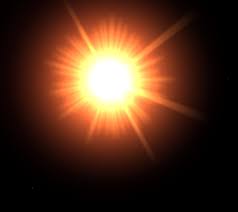 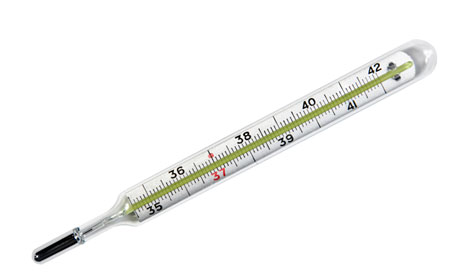 থার্মোমিটার দিয়ে কি পরিমাপ করে ?
তাপমাত্রা
রোদে কি বাড়ে ?
তাপমাত্রা
আজকের পাঠ
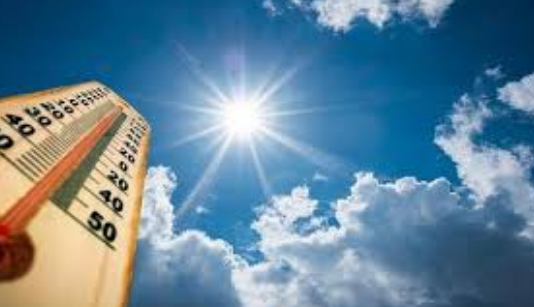 তাপ ও তাপমাত্রা
Heat & Temperature
শিখন ফল
তাপ ও তাপমাত্রা কী তা বলতে পারবে;
তাপমাত্রার বিভিন্ন স্কেলের মধ্যে সম্পর্ক নির্ণয় করতে পারবে;
পদার্থের তাপীয় প্রসারণ ব্যাখ্যা করতে পারবে।
চিত্রটি লক্ষ্য কর
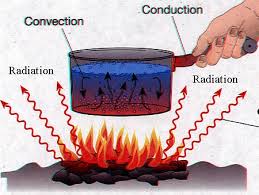 তাপ এক প্রকার শক্তি যা ঠান্ডা বা গরমের অনুভুতি জাগায়।তাপ উষ্ণতর অঞ্চল থেকে শীতলতম অঞ্চল বা বস্তুর দিকে ধাবিত হয়। তাপের একক জুল।
নিচের ভিডিওটি লক্ষ্য কর
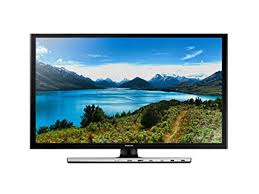 তাপমাত্রা হলো বস্তুর তাপীয় অবস্থা যা নির্ধারণ করে একটি বস্তুটি অন্য কোন বস্তুর তাপীয় সংস্পর্শে এলে বস্তুটি ঐ বস্তু  থেকে তাপ গ্রহণ করবে না তাপ দিবে। তাপমাত্রার একক কেলভিন।
একক কাজ
১। তাপ কী ?
২। তাপমাত্রা কী ?
নিচের ভিডিওটি লক্ষ্য কর
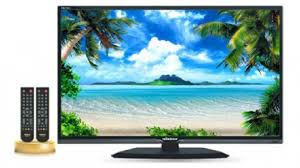 তাপের প্রবাহ
কী দেখলে?
নিচে কি দেখা যায়?
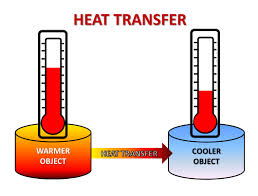 তাপের প্রবাহ
উষ্ণ বস্তু
শীতল বস্তু
তাপের প্রবাহ
একাধিক বস্তুতে তাপের প্রবাহ বস্তুর তাপের উপর নির্ভর করে না। বস্তুগুলির তাপমাত্রার উপর নির্ভর করে। জ্বর হলে শরীরের তাপমাত্রা পারিপার্শিকের তাপমাত্রার চেয়ে বেশি হয়। তাই শরীর থেকে তাপ পারিপার্শিকে প্রবাহিত হয়। ফলে ঠান্ডা লাগে।
নিম্নস্থিরাংকের ধারনা
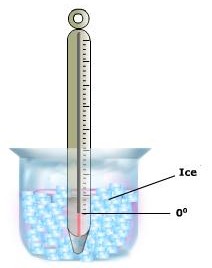 নিম্নস্থিরাংক
থার্মোমিটার তৈরীর পর বরফে রেখে নিম্নস্থিরাংক নির্ণয় করা হয়।
উর্ধ্বস্থিরাংকের ধারনা
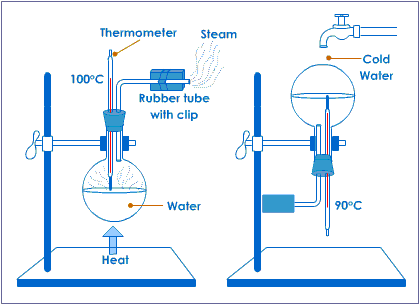 উধ্বস্থিরাংক
থার্মোমিটার তৈরীর পর ফুটন্ত পানিতে রেখে উর্ধ্বস্থিরাংক নির্ণয় করা হয়।
চিত্রে কী দেখা যাচ্ছে?
নিম্নস্থিরাংক ও উর্ধ্বস্থিরাংকের ছক
বলতে পারবে চিত্র সম্পর্কে?
তাপমাত্রার বিভিন্ন স্কেলের মধ্যে সম্পর্ক
উর্ধ্বস্থিরাঙ্ক, B
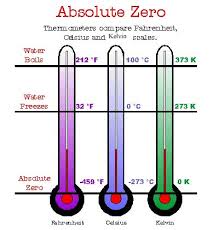 নিদিষ্ট পাঠ, P
নিম্নস্থিরাঙ্ক, A
পরম শুন্য তাপমাত্রা
ফারেনফাইট
সেলসিয়াস
কেলভিন
ছবি দেখে চিন্তা করে বলো
K-273
K-273
C-0
K-273
F-32
F-32
C
F-32
C
PA
100-0
373-273
212-32
5
9
5
100
180
100
BA
বা,
বা,
=
=
=
=
=
=
=
তাপমাত্রার বিভিন্ন স্কেলের মধ্যে সম্পর্ক
জোড়ায় কাজ
সুস্থ্য মানুষের দেহের তাপমাত্রা 98.4 ডিগ্রি ফারেনহাইট হলে, সেলসিয়াস স্কেলে কত ?
সুস্থ্য মানুষের তাপমাত্রা 98.4 ডিগ্রি  ফারেনহাইট হলে, কেলভিন স্কেলে কত ?
আজকের দিনের তাপমাত্রা 36 ডিগ্রি সেলসিয়াস হলে
ফারেনহাইট স্কেলে কত ?
ভিডিওটি দেখ
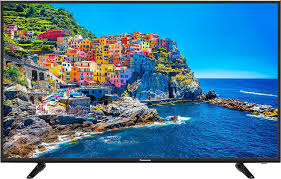 কী দেখলে?
দুটি রেল লাইনের মাঝে ফাঁক রাখা হয় কেন?
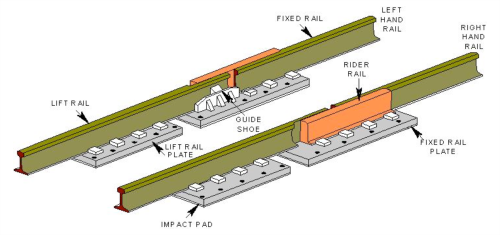 চাকার ঘর্ষণে যান্ত্রিক শক্তি তাপ শক্তিতে রূপান্তরিত হয় এবং সেই তাপে রেল লাইন প্রসারিত হয়। প্রসারণের সুবিধার জন্য দুটি লাইনের মাঝে ফাঁক রাখা হয়েছে।
দলগত কাজ
রেল লাইনের মাঝে ফাক রাখা না হলে কি হবে ?
শরীরের তাপমাত্রা বাড়লে ঠান্ডা লাগে কেন ?
মূল্যায়ন
১
তাপের একক কী?
কোনটি সঠিক ?
(ক) ক্যালরি 			(খ) ওয়াট 

(গ) জুল 				(ঘ) কেলভিন
সঠিক উত্তর
(গ) জুল
আন্তর্জাতিক পদ্ধতিতে তাপমাত্রার একক কী ?
২
কোনটি সঠিক ?
(ক) ফারেনহাইট			(খ) কেলভিন 

(গ) সেলসিয়াস 			(ঘ) সেন্টিগ্রেড
সঠিক উত্তর
(খ) কেলভিন
৩
ফারেনহাইট স্কেলে নিম্নস্থিরাংক বা হিমাঙ্ক কত -
কোনটি সঠিক ?
(ক) 			(খ)  

(গ)			(ঘ)
সঠিক উত্তর
(গ)
বহুনির্বাচনী প্রশ্নঃ ৪
৪
ট্রেন চলার সময় রেল লাইন গরম হয়, কারণ -
           i. যান্ত্রিক শক্তি তাপ শক্তিতে রূপান্তরিত হয়
         ii. গতি শক্তি তাপ শক্তিতে রূপান্তরিত হয়
    iii. রেলের অনুসমুহের গতি বৃদ্ধি পায়
কোনটি সঠিক ?
(ক)  i  			(খ) ii 
(গ)  iii 			(ঘ) i, ii  ও iii
সঠিক উত্তর
(ক)  i
বাড়ির কাজ
থার্মোমিটারের সাহায্যে তোমার বাড়ির সদস্যের তাপমাত্রা মেপে একটি ছক তৈরি করে আনবে।
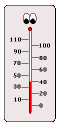 কোনো
প্রশ্ন ?
সবাইকে  ধন্যবাদ
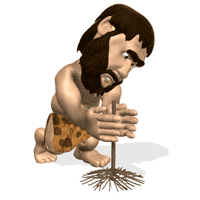